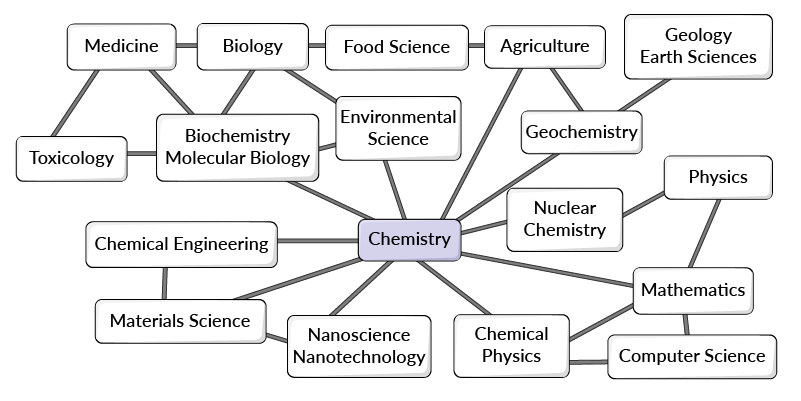 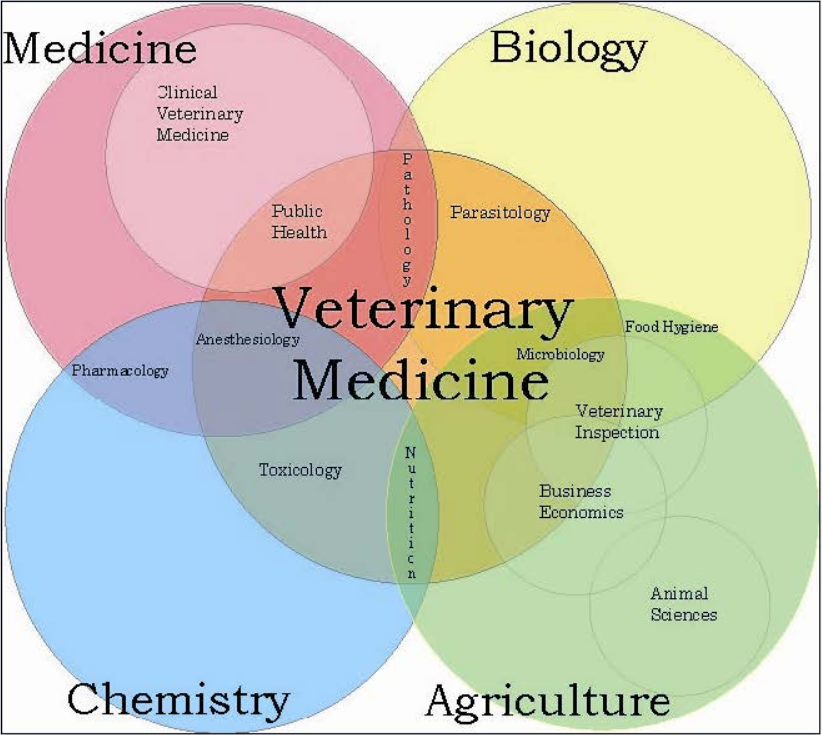 Qual è l'importanza della chimica e della  biochimica nel campo delle scienze animali?
La biochimica animale studia diverse reazioni chimiche nel corpo degli animali. Questo è molto importante per comprendere diversi aspetti della scienza veterinaria e della zootecnia. Ciò include una migliore comprensione del metabolismo e della funzione del processo nella salute e nelle malattie degli animali.
I veterinari utilizzano la chimica clinica e altri test di laboratorio per diagnosticare la malattia, monitorare la progressione della malattia o la risposta alla terapia e per individuare la presenza di una malattia sottostante in animali apparentemente sani.